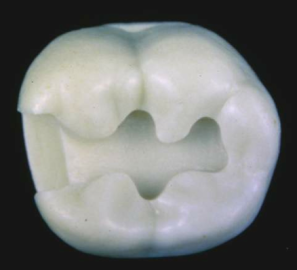 Class II cavity modifications
Contents
- Introduction
- Classification
- Principles of cavity preparation
- Class II cavity preparation
- Need for class II cavity modifications
MODIFICATIONS
- Class II Design I
- Design 2

Design 4
Design 5
2
- Design 3
- Design 4
- Design 5
- Design 6
- Design 7
- Design 8
- Conclusion
3
INTRODUCTION
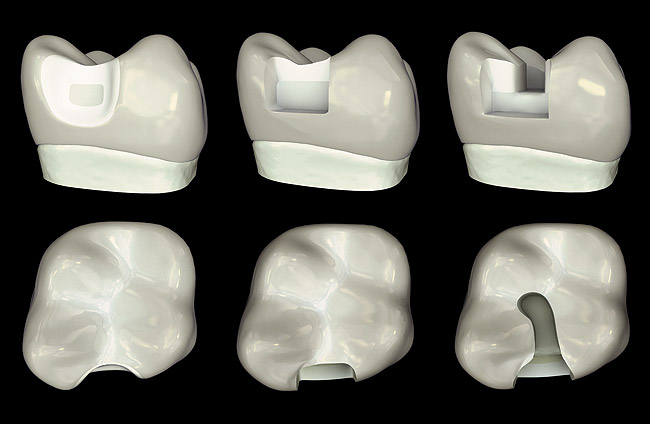 4
CLASSIFICATION
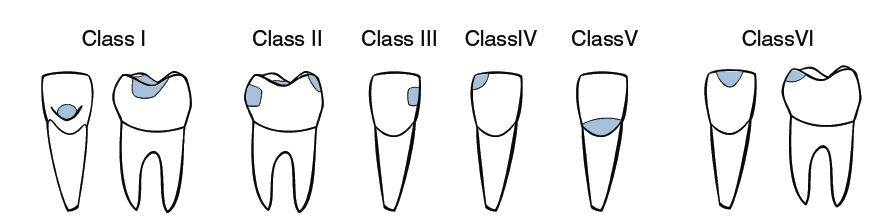 5
PRINCIPLES OF CAVITY PREPARATION
Stage I
- Outline form
- Primary Resistance form
- Primary Retention form
- Convenience form
6
Stage 2
- Removal of remaining carious dentin
- Pulp protection
- Secondary resistance and retention form
- Finishing of enamel walls and margins
- Cleaning,inspecting and sealing
7
CLASS II CAVITY PREPARATION
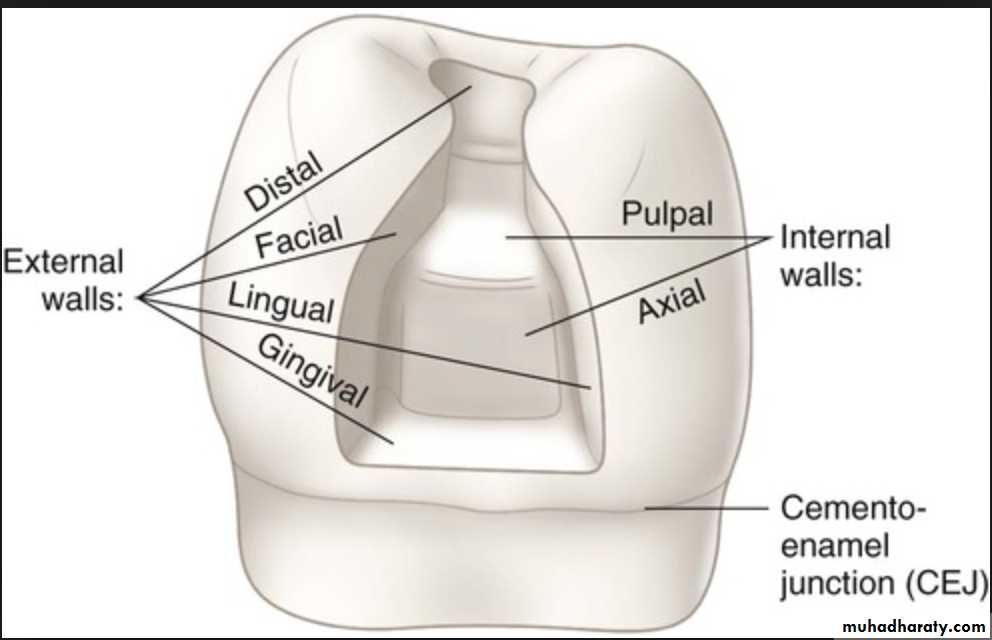 8
Need for Class II cavity modifications
Amount of Tooth structure 

Prognosis

Stress distribution
9
Class II Design I
Conventional design
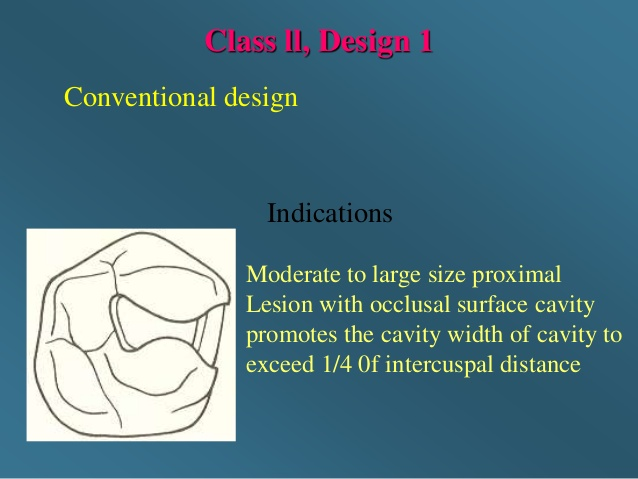 10
Internal Anatomy
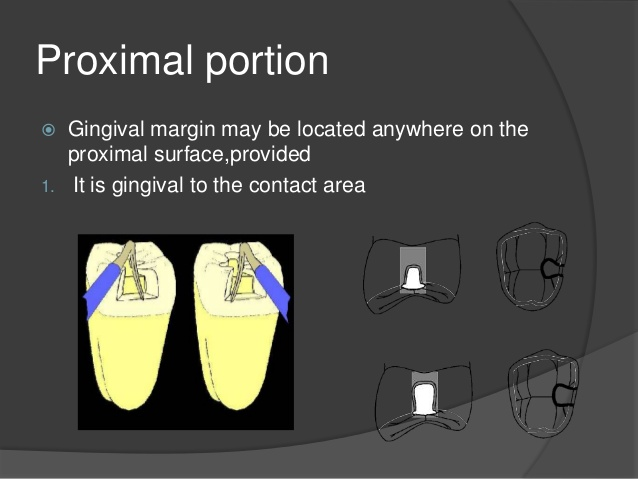 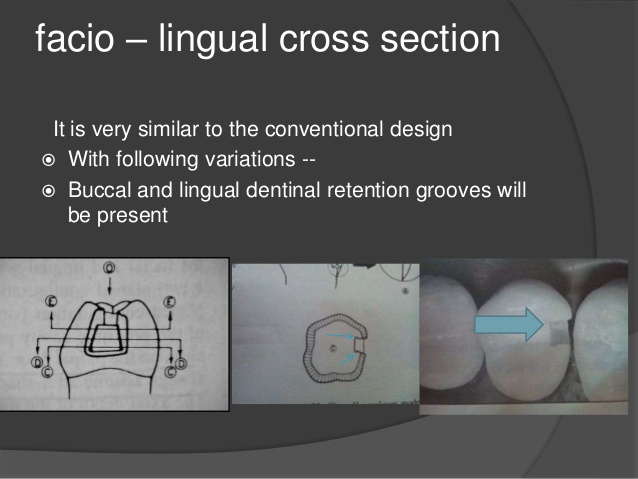 11
INDICATIONS
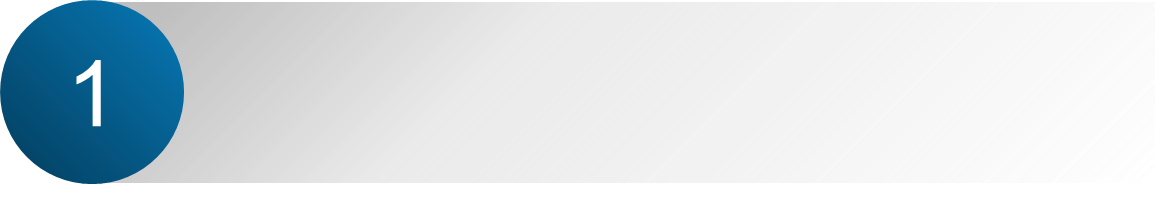 Large proximal lesions
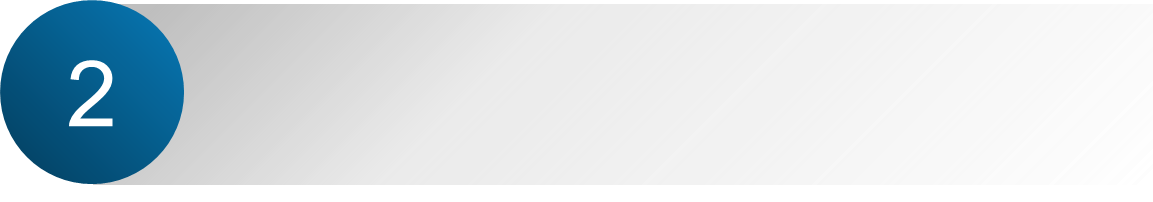 Stress concentration areas
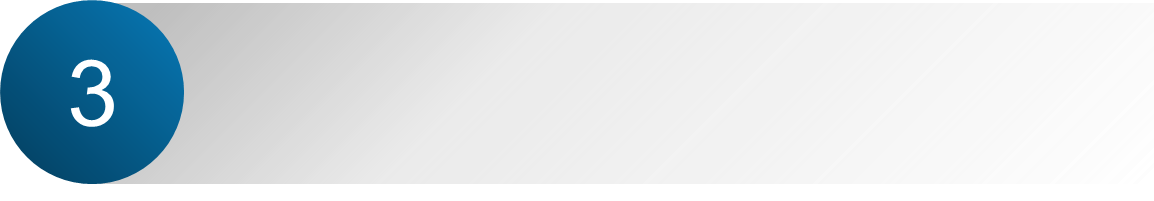 High caries & plaque indices
12
Class II Design 2
Modern design
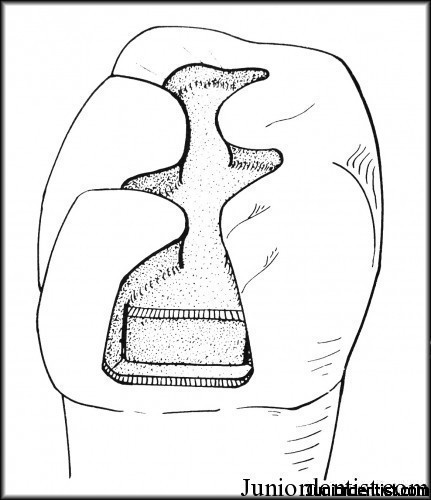 13
Internal Anatomy
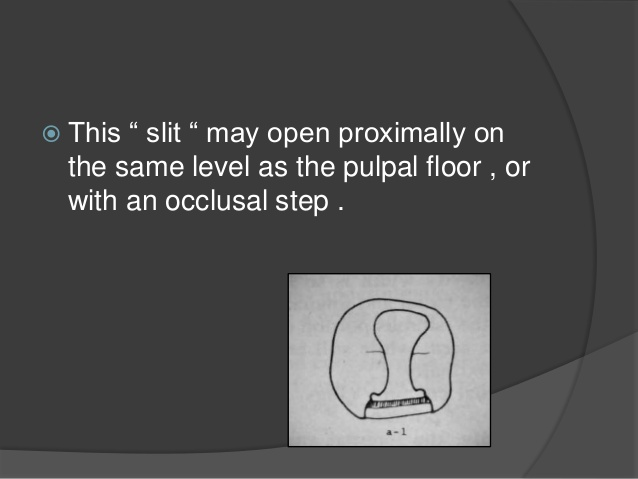 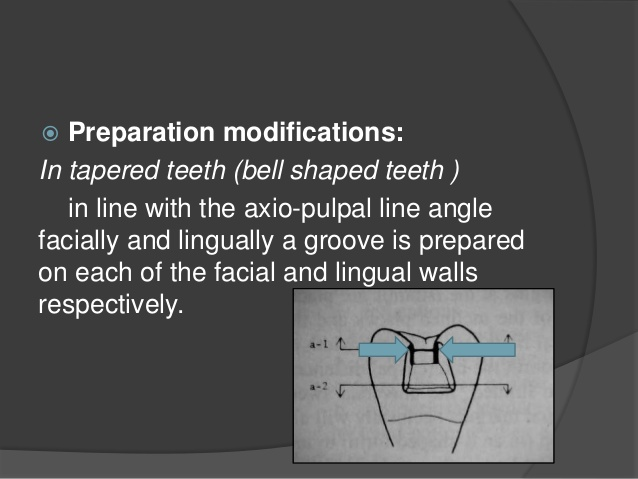 14
INDICATIONS
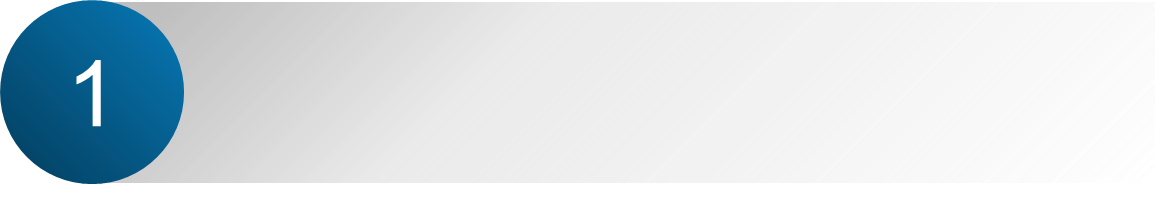 Moderate to small lesions
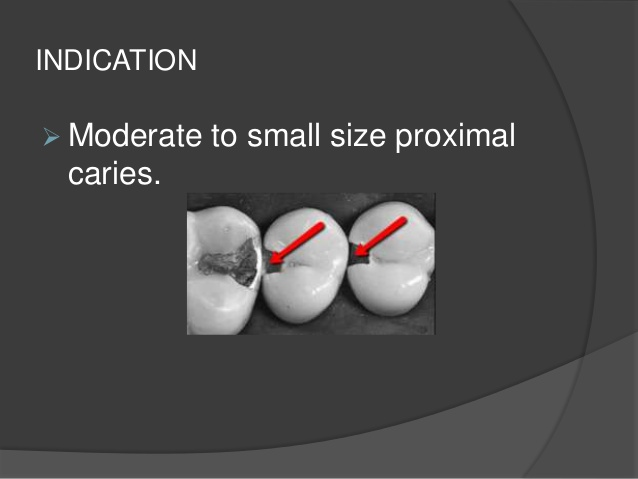 Occlusal lesions involving one or both marginal ridges
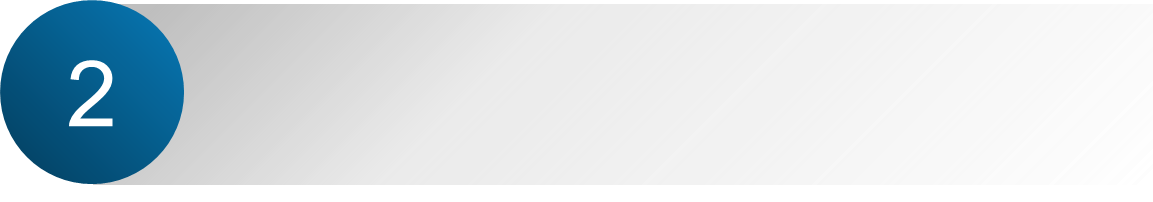 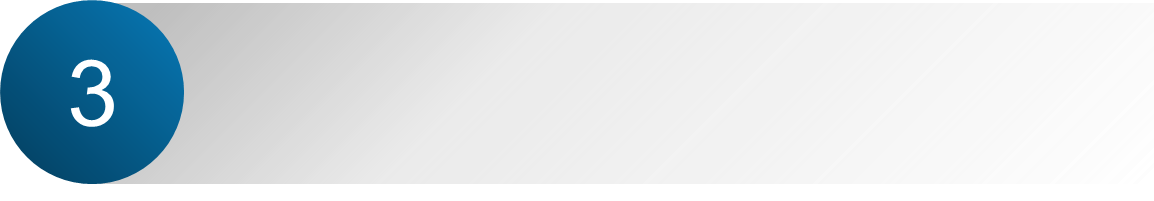 Sufficient bulk in buccal & lingual walls
15
Class II Design 3
Coservative design
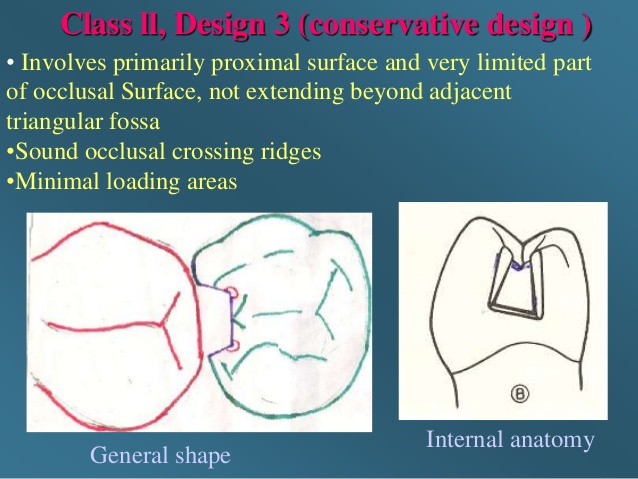 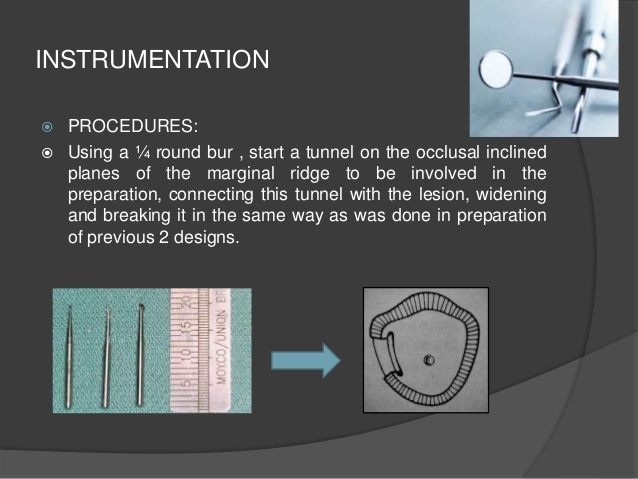 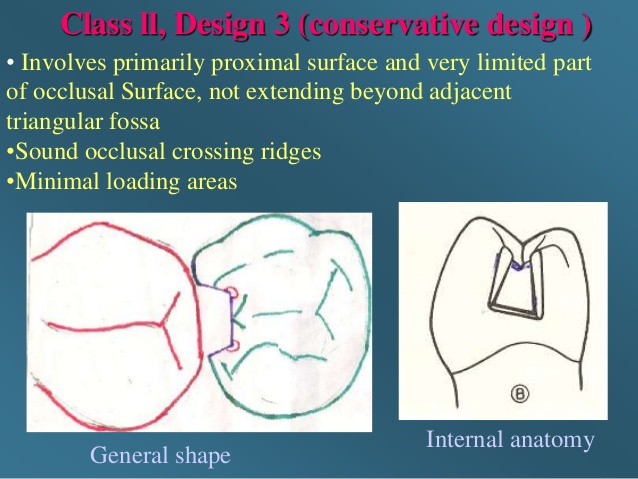 16
Internal Anatomy
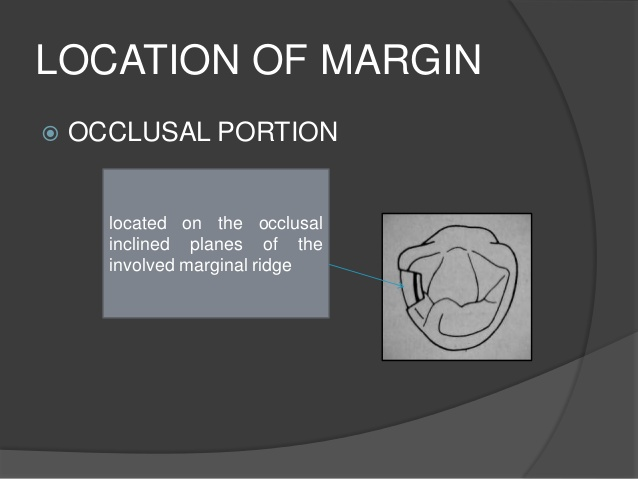 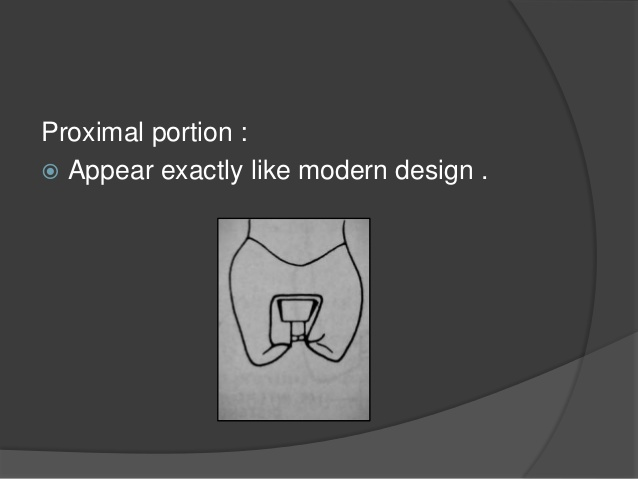 17
INDICATIONS
Decay restricted to proximal surface
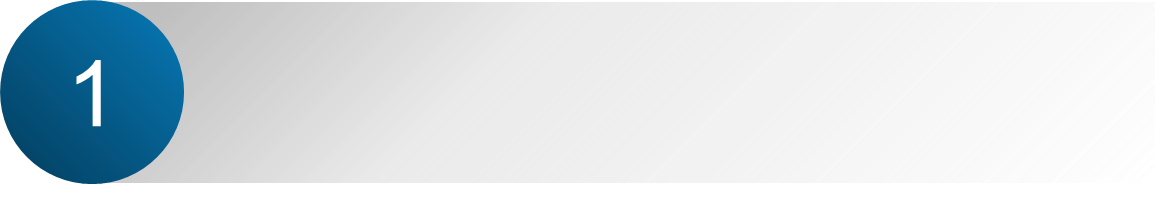 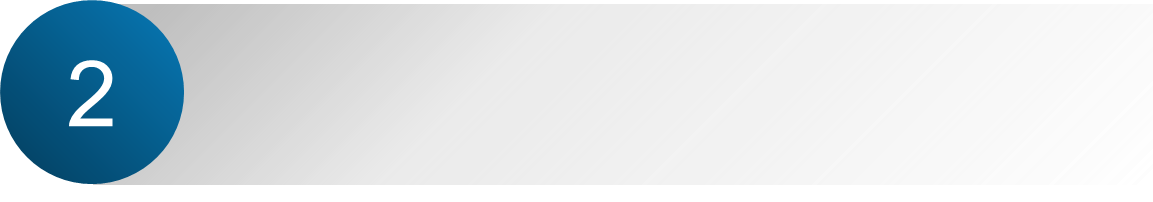 High masticatory loading
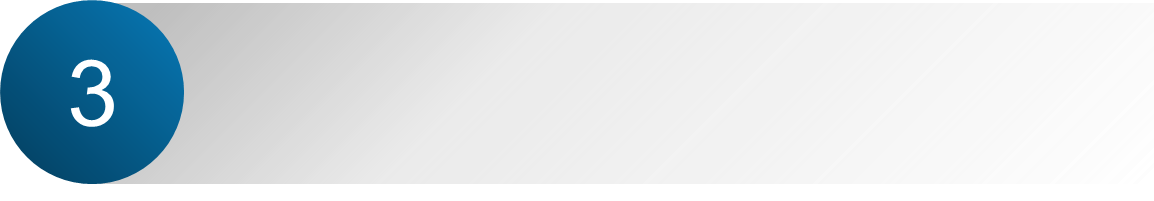 Good oral hygiene
18
Class II Design 4
Simple design
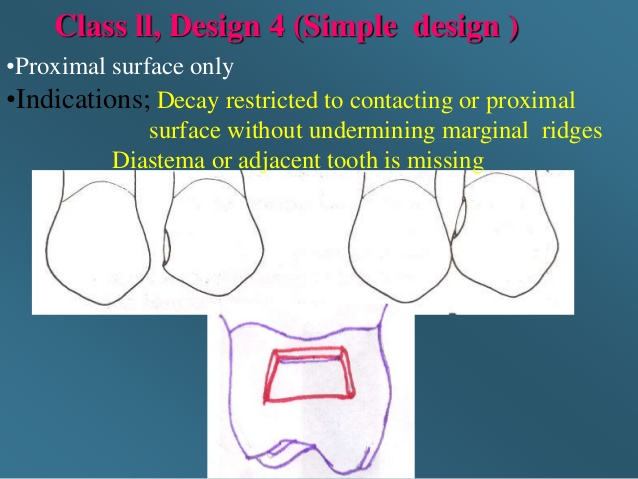 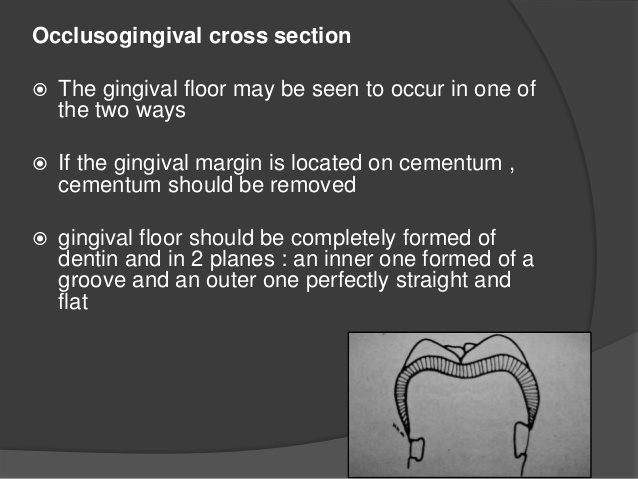 19
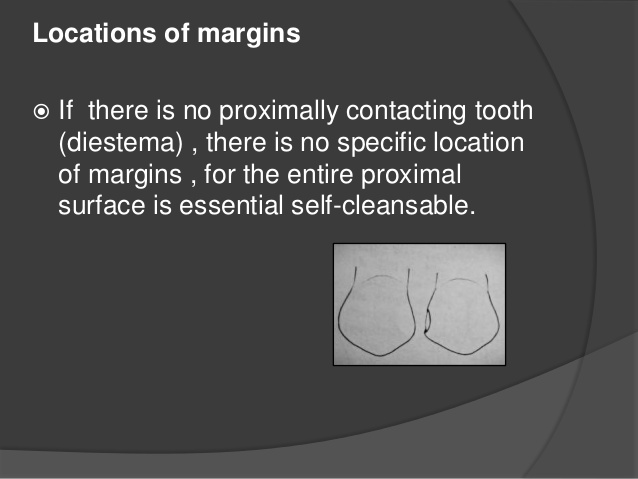 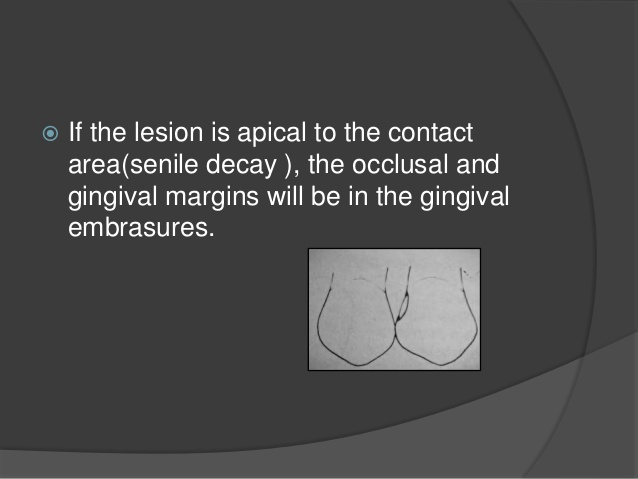 20
Internal Anatomy
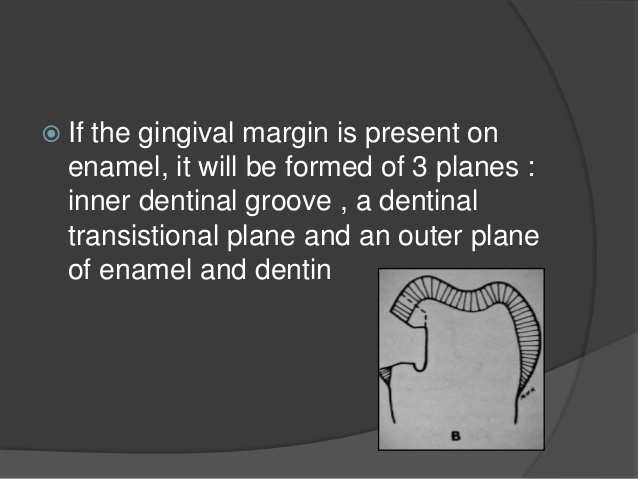 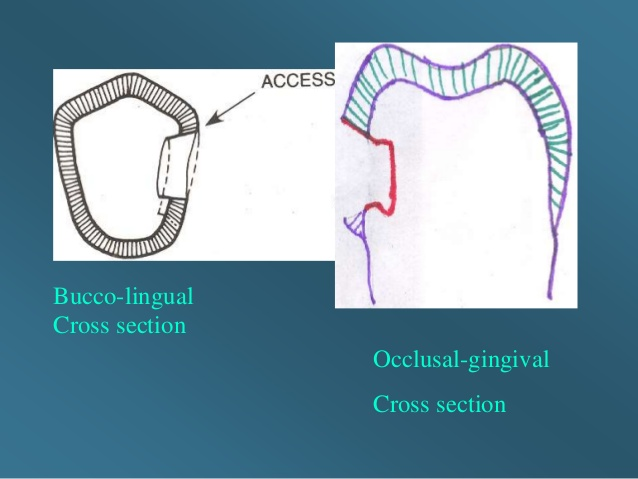 21
INDICATIONS
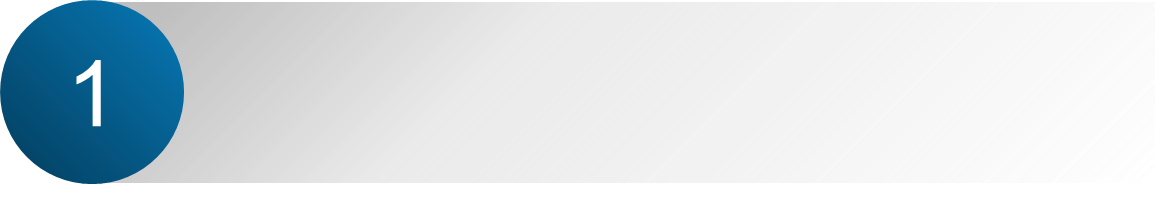 Diastema or adjacent tooth is missing
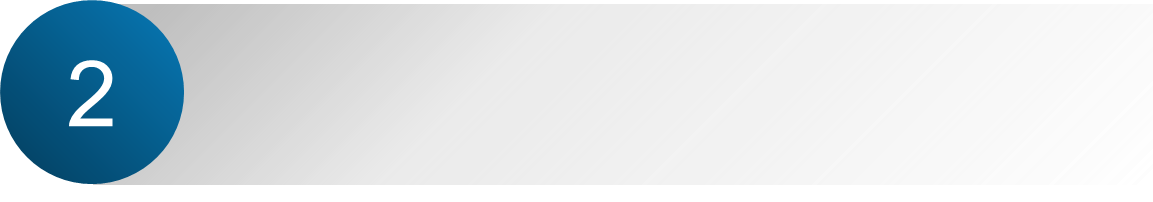 Rotated or inclined
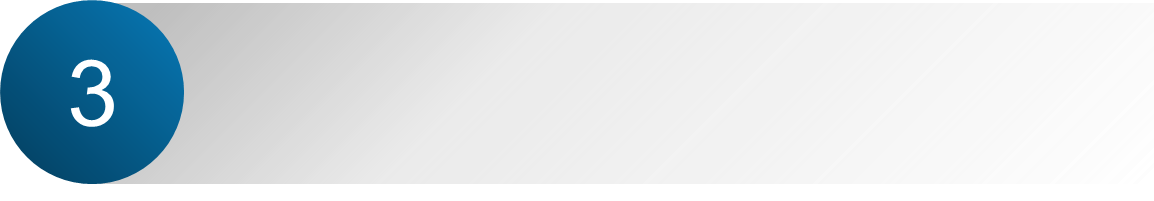 Proximal lesions tapered with wide gingival embrasure
22
Class II Design 5
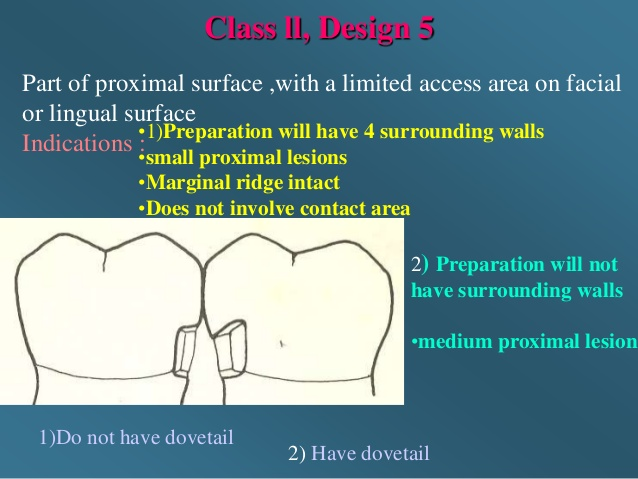 23
Internal Anatomy
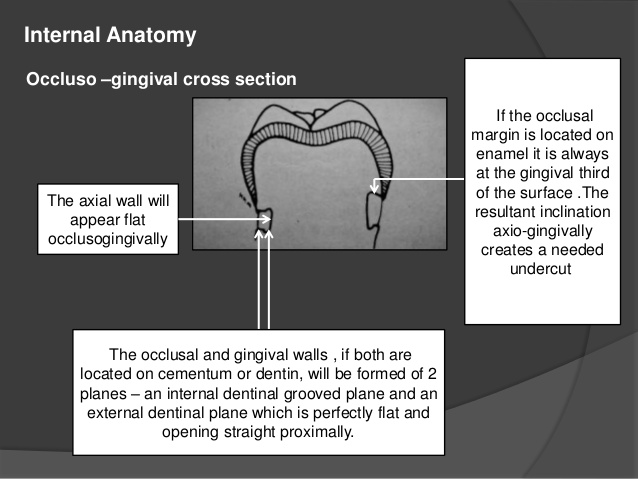 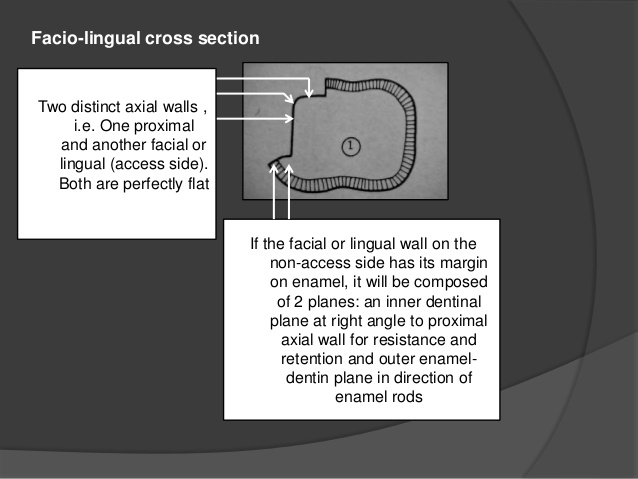 24
INDICATIONS
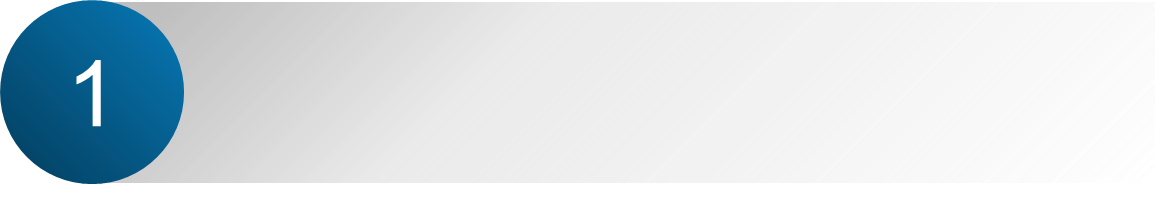 Intact marginal ridge
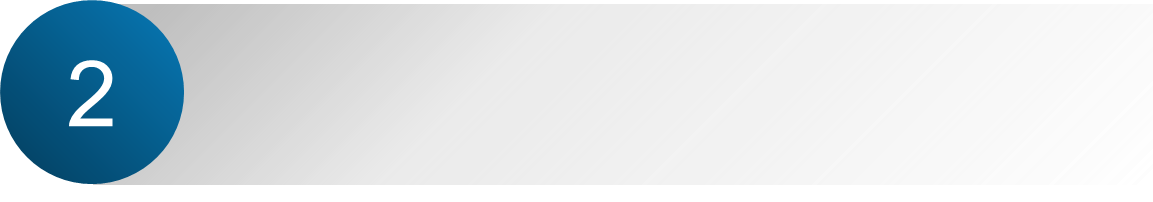 Normal displacing forces
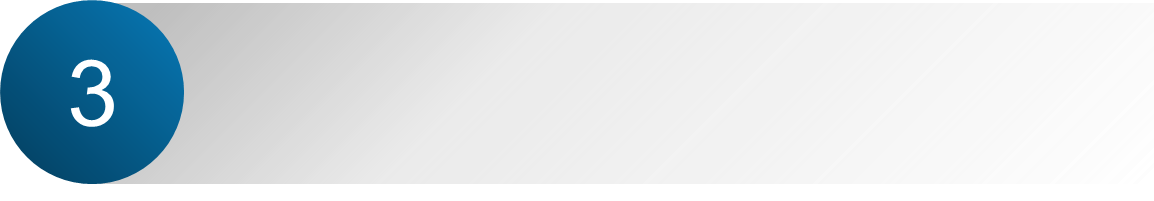 Gingival embrasure is not accessible
25
Class II Design 6
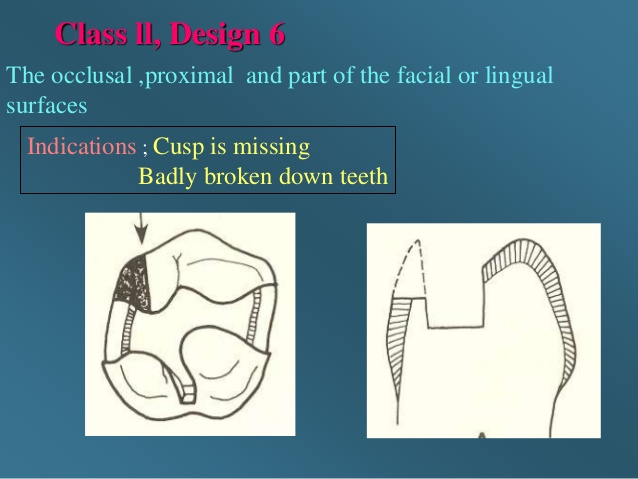 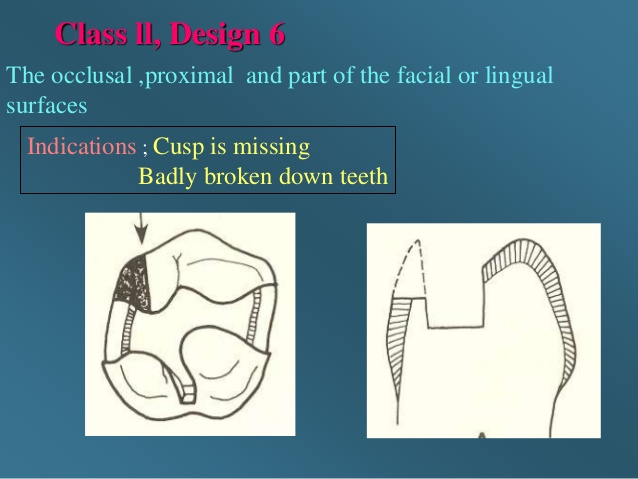 26
Internal Anatomy
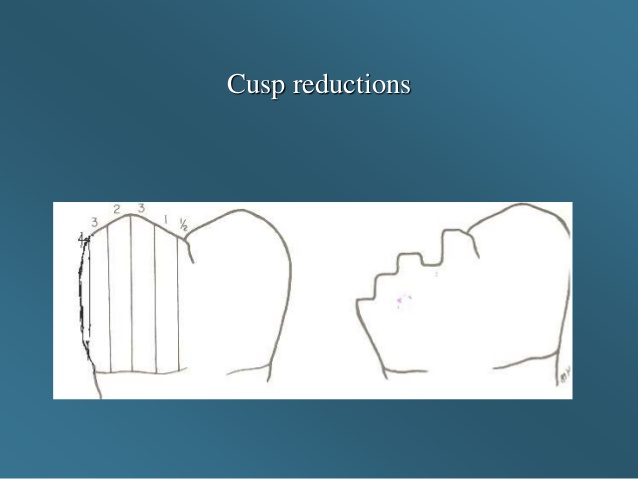 27
INDICATIONS
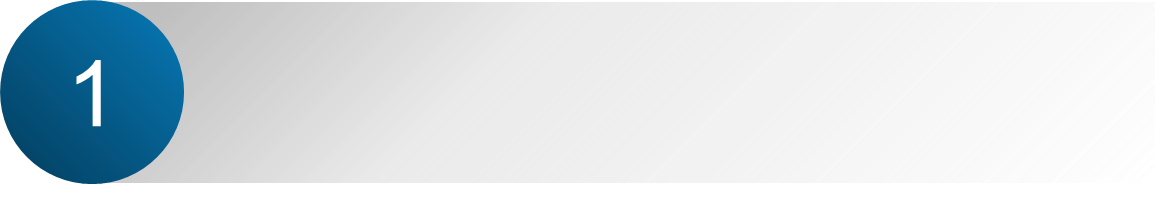 Cusp length is more or double its width
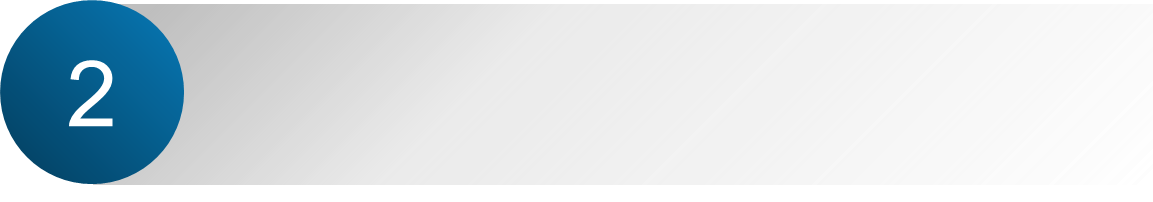 Cusp is completely missing
Teeth with doubtful prognosis
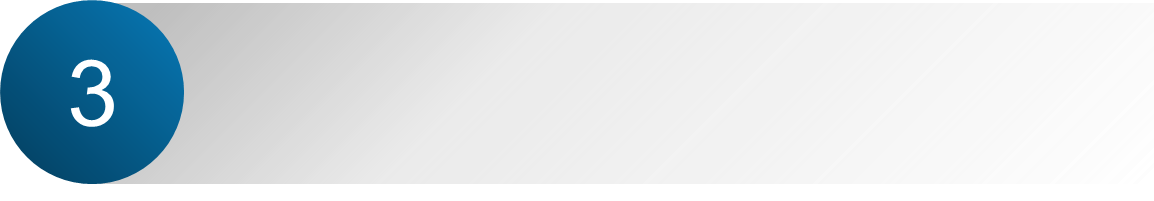 28
Class II Design 7
Combination of class II with class v
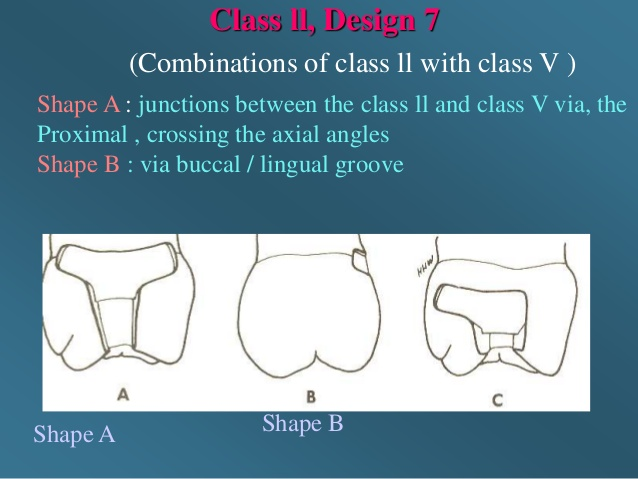 29
Internal Anatomy
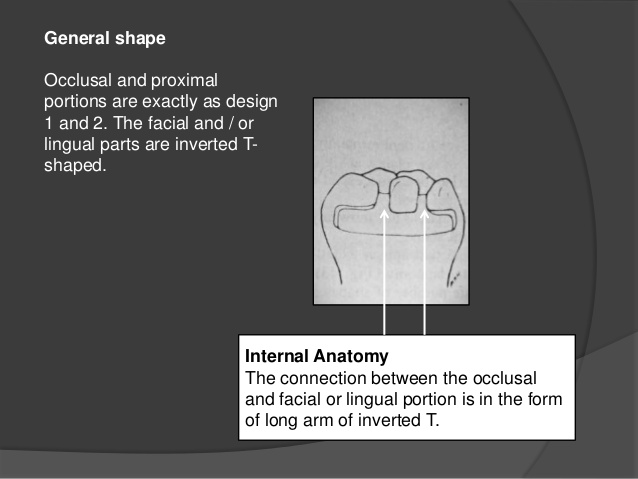 30
INDICATIONS
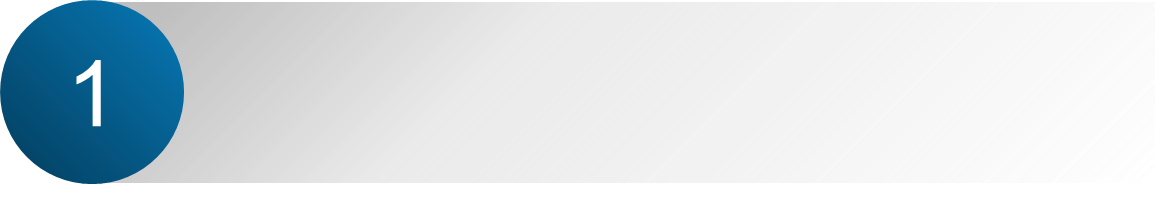 Surface defects or decalcifications
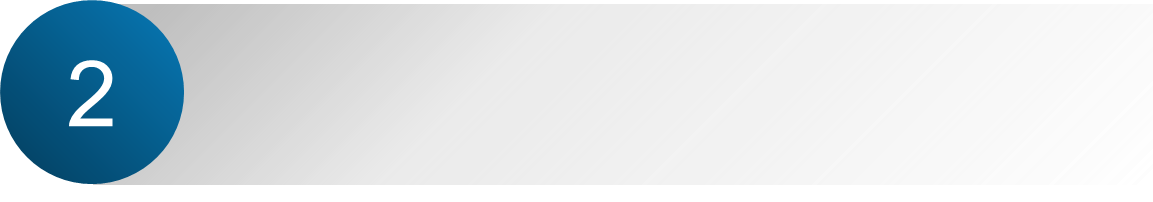 Class v lesion involving adjacent axial angles
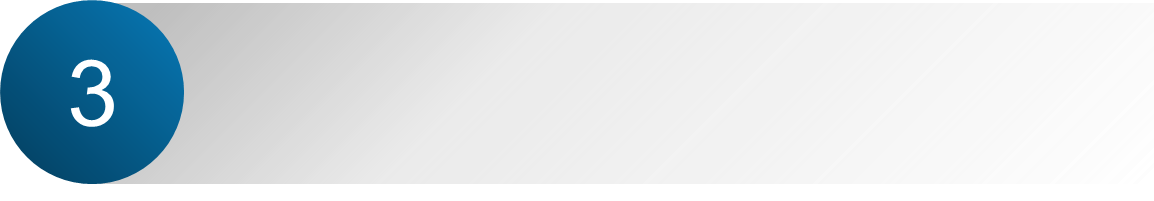 Lesion apical to contact area
31
Class II Design 8
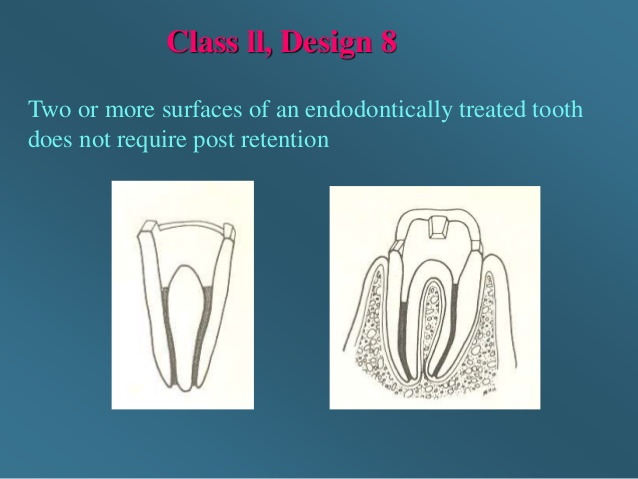 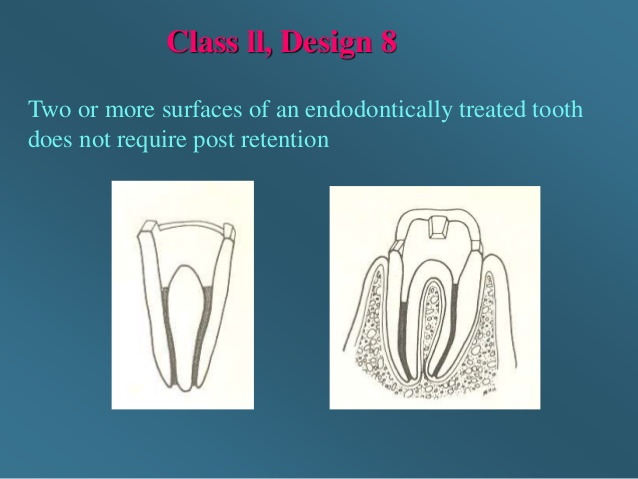 32
Internal Anatomy
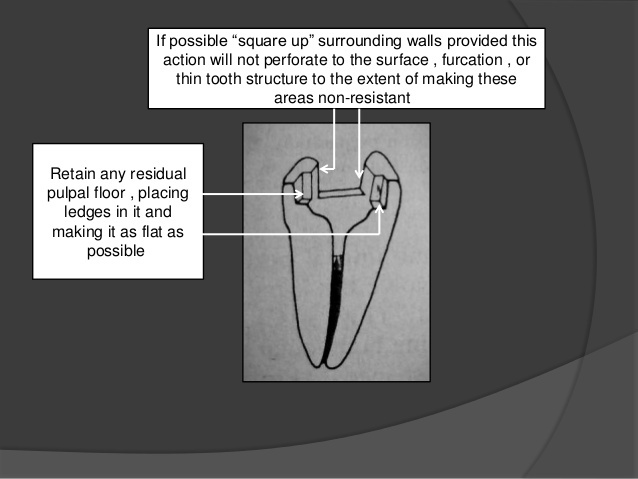 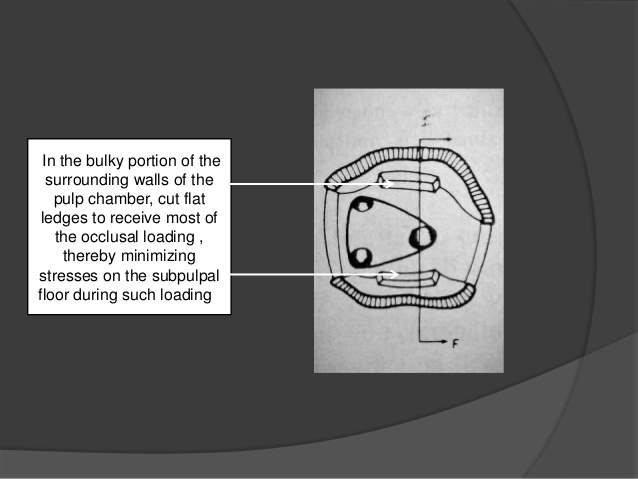 33
INDICATIONS
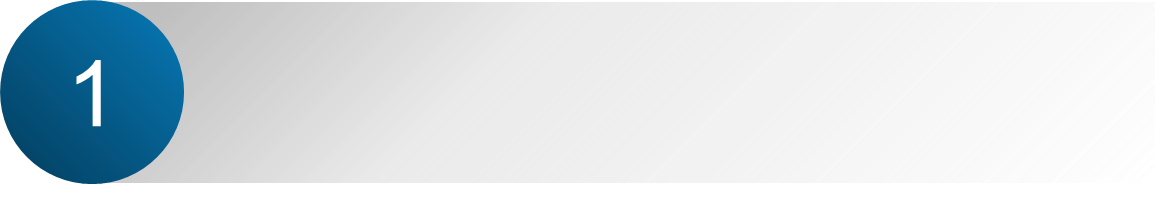 Sufficient pulp chamber
Adequate remaining tooth structure
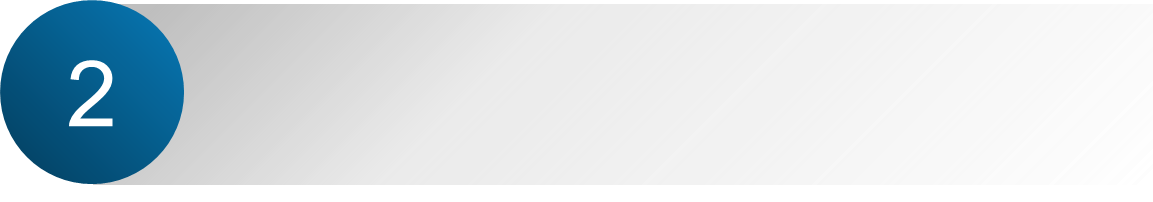 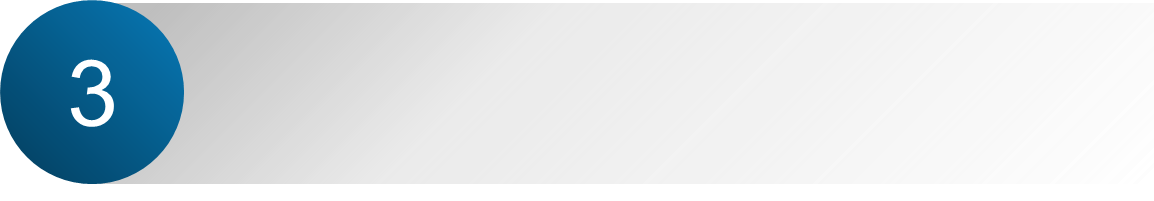 Tooth contains sufficiently large root canals
34
CONCLUSION
While restoring class II lesions we must strive towards achieving proper form of the restoration. So that it can fulfill its function of providing longevity and stability to the natural dentition  without encroaching physiological limits of pulp, periodontium and occlusion.
35